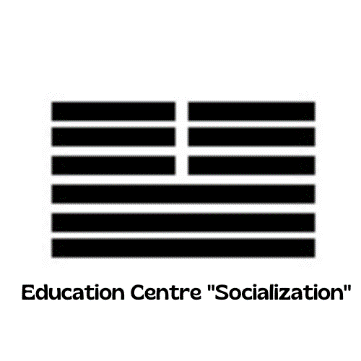 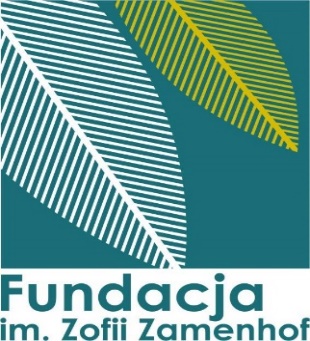 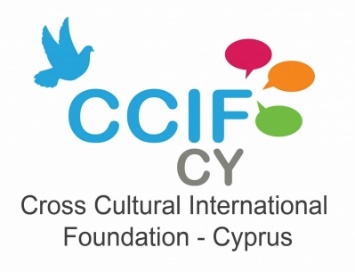 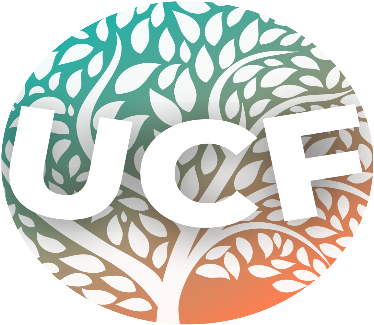 Creative Box: Promoting the innovative approaches to building educational formats in youth work
Innovation of Youth education in digital era: best practice, educational products
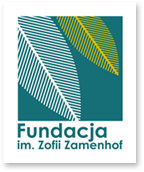 Developed by:  Zofia Zamenhof Foundation
This project has been funded with support from the European Commission.Project No: 2021-1-PL01-KA220-YOU-000028673This communication reflects the views only of the author, and the Commission cannot be held responsible for any use which may be made of the information contained therein.
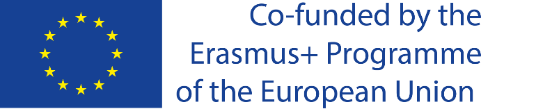 What is the ideal educational product for youth?
Participants will learn the answers to the following questions:
What is creativity?
How to develop creativity?
What tools can help us develop creativity?
Why is creativity important in education?
Review of methods of creativity development
Participants will learn 40 methods of creativity development.
Each method will be introduced and discussed, and then shown with an example.
Much attention will be devoted to considering how particular methods can support the education of young people.
Review of best educational methods
Participants will get acquainted with practical examples of the application of previously learned methods of creativity.
They will be encouraged to share their experiences using methods of creativity development known to them.
Based on existing methods, participants in working groups will develop their own innovative methods, which will be piloted during module 3 in youth work.
Presentation and discussion of educational development of course participants
In this part of the module, participants will be asked to present their methods of creativity development, which they have prepared based on the materials and examples they have learned.
The discussion on the presented products will concern both their use in the education of young people, as well as the creative process of the course participants.
The results of module 2
Learners will create their own updated vision of an innovative educational product for young people. They will also know and be able to use methods of developing creativity.
The practical exercises will cover preparing and presenting their own educational products (course, training, discussion or other). In the next module 3, each course participant will implement a developed educational product.
References
Adeosun O.T., Shittu A.I., (2021), "Learning and innovation in youth-owned small businesses", Rajagiri Management Journal, Vol. 15 No. 1, pp. 69-87, https://www.emerald.com/insight/content/doi/10.1108/RAMJ-09-2020-0051/full/html.
Conrad D., Education and Social Innovation: The Youth Uncensored Project—A Case Study of Youth Participatory Research and Cultural Democracy in Action, Canadian Journal of Education / Revue canadienne de l’éducation 38:1 (2015), https://files.eric.ed.gov/fulltext/EJ1057935.pdf.
European Commision, Unleashing young people’s creativity and innovation. European good practice projects, https://ec.europa.eu/assets/eac/youth/library/publications/creativity-innovation_en.pdf.
Jeffs T., Innovation and Youth Work, Youth & Policy Special Edition: The Next Five Years: Prospects for young people, Youth & Policy No. 114 May 2015, https://www.youthandpolicy.org/wp-content/uploads/2017/06/jeffs-innovation-and-youth-work.pdf.
References
Grégoire J. (2018). Overcoming obstacles to creativity in science, Creativity and innovation: Skills for the 21st Century, Estudos de Psicologia (Campinas), 35(3), 229-236. https://www.scielo.br/j/estpsi/a/vrTxJGjGnYFLqQGcTzFgfcp/?lang=en&format=html. 
Mahadewi E.P., Septyanto D., Learning To Be New Youth Generation In Innovation And Creativity With Entrepreneurship, International Journal of Educational Research & Social Sciences, ISSN: 2774-5406, p. 1363-1370.
Papadakis St., (2016) ‘Creativity and innovation in European education. Ten years eTwinning. Past, present and the future’, Int. J. Technology Enhanced Learning, Vol. 8, Nos. 3/4, pp.279–296, https://www.researchgate.net/profile/Stamatios-Papadakis-2/publication/313848322_Creativity_and_innovation_in_European_education_Ten_years_eTwinning_Past_present_and_the_future/links/58ce1b54a6fdcc5cccbbe945/Creativity-and-innovation-in-European-education-Ten-years-eTwinning-Past-present-and-the-future.pdf.
Solijonovna Z., Modern Information Technologies - A Factor Of Increasing Youth Education, Potential And Spirituality, The American Journal of Social Science and Education Innovations (ISSN – 2689-100x), 2020: 5. 525, p.  554-560, https://pdfs.semanticscholar.org/90f9/5393d9a751f6591b52417d2c105693d56484.pdf.
Creative Box: Promoting the innovative approaches to building educational formats in youth work
Thank you
Contact us:
Zofia Zamenhof Foundation
Contact: Zbigniew Dabrowski
Email: zbigniew.dabrowski@zofiazamenhof.pl
This project has been funded with support from the European Commission.Project No: 2021-1-PL01-KA220-YOU-000028673This communication reflects the views only of the author, and the Commission cannot be held responsible for any use which may be made of the information contained therein.
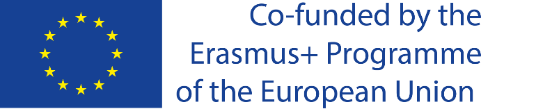